PROFESSIONAL COMMUNICATION
WHAT IS PROFESSIONAL COMMUNICATION
Professional communication is the process of conveying information in the workplace



Examples or professional communication:

Engineer submitting a work update to the manager
Professor teaching a class
Student submitting a project report for a class
Company CEO addressing the employees
BENEFITS OF GOOD PROFESSIONAL COMMUNICATION
Improves chances of success in your profession

Improves your image in the workplace

Improves professional relationships

Decreases chances of conflict or confusion in a group

Any other benefits?
TYPES OF PROFESSIONAL COMMUNICATION
Verbal
Usage of oral or written methods
Examples, speaking, writing

Non-verbal
Usage of silent methods
Examples, body language, tone 

Visual
Usage of images and symbols
Examples, signs, pictures, videos
VERBAL AND NON-VERBAL COMMUNICATION
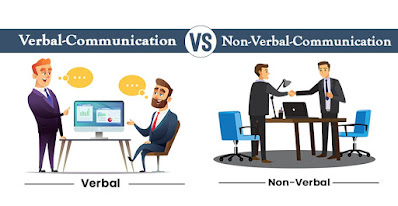 http://bconsi.blogspot.com/2013/04/definition-of-verbal-communication.html
VISUAL COMMUNICATION
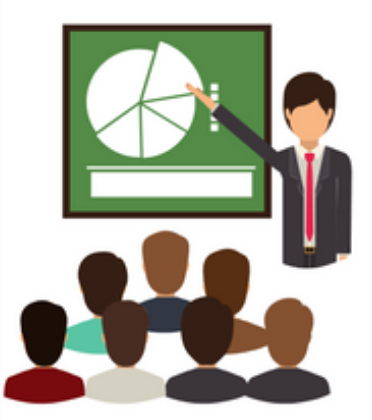 https://www.easel.ly/blog/visual-communication-important-skill/
ASPECTS OF VERBAL AND VISUAL COMMUNICATION
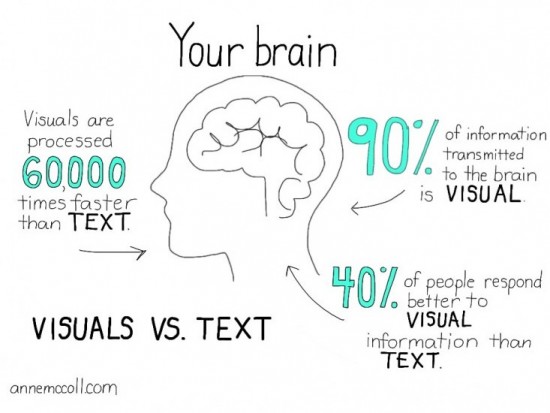 https://www.easel.ly/blog/visual-communication-important-skill/
VERBAL/NON-VERBAL COMMUNICATION TIPS
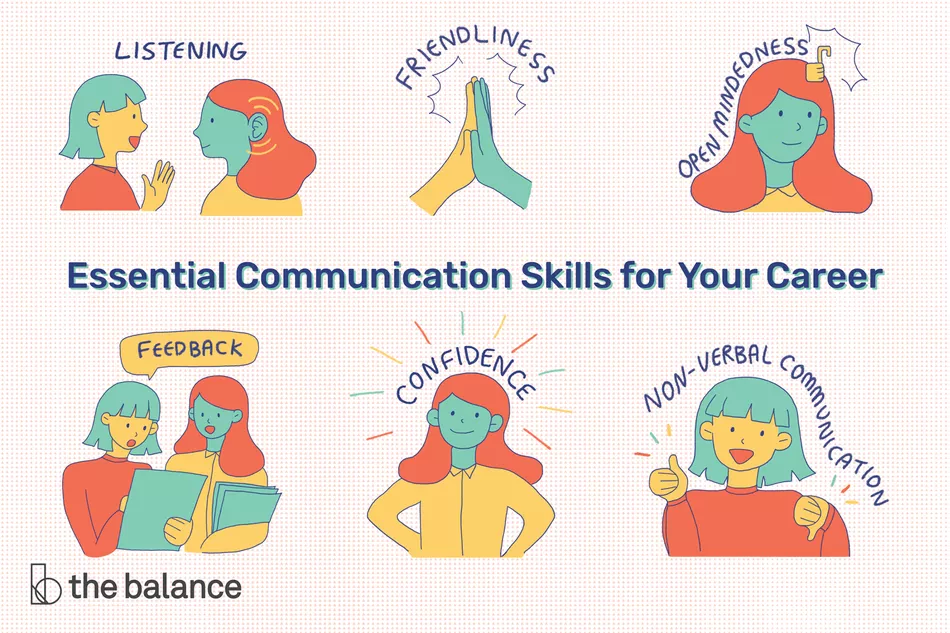 https://www.thebalancecareers.com/communication-skills-list-2063779
VISUAL COMMUNICATION TIPS
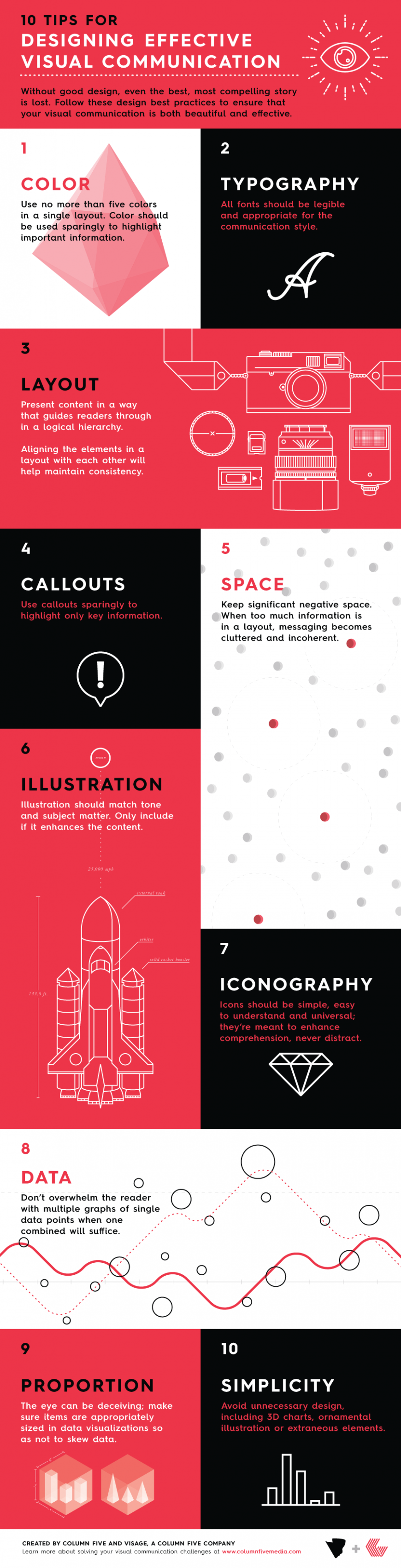 https://www.ucreative.com/resources/infographic-10-tips-for-effective-visual-communication/
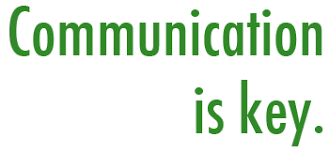